İLK  ÇİFTÇİLER
Mezolitik Dönem (G.Ö 14.000-10.000)
Buzulların erimeye başladığı,
Günümüz iklim şartlarının ortaya çıktığı,
Avcılık ve toplayıcılıktan, hayvan ve besin üretimin kontrollü biçimde yapılmaya başlandığı dönemdir.
Orta Taş Devri olarak da bilinir.
Dönemin en karakteristik özelliği:
 Mikrolitler
Avrupa ve Ortadoğu kıyılarında ve göllerinde  yoğun balık avı yapılmıştır.
Bu dönemde karaca, yaban öküzü ve yaban domuzu gibi tek yaşayan orman hayvanları avlanmıştır.
 Ağaçtan oyma kanolar da balıkçılığı ve seyahati kolaylaştırmıştır.
Et ve balığı tütsüleme ve tuzlama yoluyla saklama süreci giderek  daha önemli hale gelmiştir.
Ok ve yay, bataklıklarda ve su birikintilerinde su kuşlarını avlamak için gerekli hale gelmiştir.
Köpekler, Mezolitik insanları tarafından av köpeği olarak evcilleştirilmiştir.
Neolitik DönemG.Ö. 10.000-7.000
Taş aletlerin bilenerek parlatıldığı,
Taştan daha sert ve dayanıklı aletlerin üretildiği,
Keten ve kenevir liflerinden giysilerin yapıldığı (dokumacılığın başladığı)
Tarım ve hayvancılığın gelişmesiyle yerleşik hayata geçildiği,
İhtiyaç fazlası üretimin ticaretin ortaya çıkmasına neden olduğu,
Tekerleğin icat edildiği
Ve insanlarda mülkiyet kavramının ortaya çıktığı bir dönemdir.
Ortadoğu’da İlk Çiftçiler ve Çobanlar
İlk ziraat, dağlık alanlarda yoğun olarak yetişen yabani buğday ve arpanın daha az elverişli ortamlara uygulanması girişimiyle başlamıştır.
Bunu yapanlar ise, iklimin daha kurak olduğu marjinal alanlarda yaşayan Ortadoğululardı.
Dikey Ekonomi ???
Genetik Değişiklikler ve EvcilleştirmeEvcil Bitkiler İle Yabani Bitkilerin Farkları
Evcilleştirilmiş tahılların tohumları, genellikle de bitkinin tümü, yabani haldekinden daha büyüktür.
Evcil bitkilerde tahıllardan birimi başına daha yüksek verim elde edilir.
Evcil bitkiler doğal tohumlanma mekanizmalarını kaybederler.
Evcil tahılların sert bir ekseni ve kırılgan bir kabuğu vardır, yabani tahılların ise kırılgan bir ekseni ve sert bir kabuğu vardır.
Besin Üreticiliği ve Devlet
Bitki ve çiftlik hayvanlarını yetiştirmeyi öğrenen Ortadoğulular hemen tam zamanlı çiftçi ve çobanlara dönüşmemiştir;
Evcilleştirilen bitki ve hayvanlar önceleri ekonomide küçük bir yer işgal ediyordu.
Zamanla bitkisel ürünlere ve hayvan sürülerine yönelerek giderek uzmanlaştılar. Eskinin marjinal olan coğrafi alanları, yeni ekonominin, nüfus artışının ve göçün merkezi olmuş, tarım yapan gruplar zamanla kurak arazilere doğru yayılmaya başlamışlar.
G.Ö. 7000’de dağ eteklerinden çıkan kaynak sularının önünü tıkamak gibi basit sulama teknikleri geliştirilmiş, Güney Mezopotamya’nın kurak ovaları tarım yapmak için elverişli hale getirilmiştir.
Mezopotamya Uygarlığın ve Devletin doğuşu
Afrika’da Neolitik
Doğu Sahra ve Mısır’ın güneyinde bulunan Nabta Playa, prehistorik dönemlerde yazları suyla dolan bir havzadır.
Nabta Playa ilk olarak G.Ö. 12.000 civarında yerleşime sahne olmuştur. Nabta’daki en erken yerleşim (G.Ö. 11.000- 9.300) evcil sığır çobanlarının küçük mevsimlik kamplarıyla olmuştur.
İnsanlar Nabta’ya, Nil ya da daha iyi sulanan alanlardan güneye geldikleri zaman, sadece mevsimlik yerleşmişlerdir. Sonbaharda da sürekli yaşadıkları bölgelere geri dönmüşlerdir.
G.Ö. 9000 sonrasında insanlar Nabta Playa’da yıl boyunca ikamet etmekteydi.
Çölde hayatta kalmak için büyük, derin kuyular kazmışlar ve düz çizgiler halinde dizilmiş küçük kulübeler sayesinde iyi organize edilmiş köylerde yaşamışlardır.
Bitki kalıntılarından darı baklagiller (bezelye ve fasulye) ve meyve topladıklarını anlamaktayız.
Napta G.Ö. 8100-7600civarında muhtemelen çeşitli grupların nemli yaz sezonunda tören ve diğer amaçlar için orada toplanmasıyla bölgesel bir tören merkezi olarak işlemeye başlamıştır.
Nabta Playa’daki bulgular, Afrika Neolitiği boyunca karmaşık toplumsal yapının yanı sıra ayrıntılı ve daha önceden tahmin edilemeyen törenselliği de  gösterir.
Avrupa ve Asya’da Neolitik
G.Ö. 7000’e gelindiğinde Yunanistan ve İtalya’da tamamen yerleşik hayata geçmiş tarım köyleri oluşmuştur. G.Ö.6000’den başlayarak, doğuda Rusya’ya ve batıda Kuzey Fransa’ya kadar tarımı benimsemiş binlerce köy ortaya çıkmıştır.
Arkeolojik araştırmalar Pakistan’da evcil keçi, koyun,sığır,buğday ve arpanın erken dönemde gerçekleştiğini onaylamıştır.
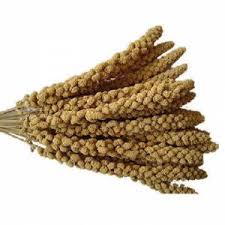 Çin ise darı (mısır) ve pirince dayalı tarımı geliştiren dünyanın ilk alanlarından biri olmuştur.
Darı ve pirinç gibi bazı tahıllar bir defadan fazla kez evcilleştirilmiştir.
Neolitigin İncelenmesi
Eksiksiz bir Neolitik ekonominin gelişimi yerleşmeyi gerektiriyordu.
Ortadoğu'nun Bereketli Hilali Neolitik ekonomiyi kurmaya ve yaygınlaştırmaya uygun bir Akdeniz iklimine ve bu tarz türlere sahipti.
Bu türler arasında evcilleştirebilmek için birkaç genetik değişimin gerekli olduğu evcilleştirme süreci kolay olan yabani bitkiler vardı.
Eksiksiz bir Neolitik ekonomi minimum düzeyde besleyici bir evcil grubu gerektirir. Bazı dünya bölgeleri özellikle Kuzey Amerika bağımsız bir şekilde evcilleştirmeyi keşfedebilmiş fakat bitki ve hayvan mevcudunun azlığından Neolitik ekonomiyi sürdürememişlerdir.
Dünyada evcilleştirilebilen 14 hayvandan 13ü Avrasya'dan sadece bir tanesi (lama) Güney Amerika'dandır.

Büyük hayvan türlerinin çoğunun (148 iri türden 134ü) neden evcilleştirilememesinin nedenleri:
1- Hayvanın sosyal yapısı; Evcilleştirmenin en kolay olduğu hayvanlar hiyerarşinin olduğu sürülerde yaşarlar. Egemenlik ilişkilerine alışık olduklarından insanların hiyerarşide üstün konuma gelmelerine izin verirler.
2- Vahşi hayvanın yaşadığı ortamı diğerleriyle paylaşıp paylaşmadığı; Özel bölgeleri olan hayvanları (örneğin gergedan, Afrika antilobu) kontrol etmek bölgelerini diğerleriyle paylaşanları kontrol etmekten daha zordur.
Besin Üreticiliğinin Coğrafi Yayılımı
Avrasya’daki tahılların çoğu sadece bir kereliğine evcilleştirilmiş ve bunlar doğudan batıya doğru hızla yayılmışlardır.
İlk evciller Ortadoğu'dan Mısır’a Kuzey Afrika'ya Avrupa'ya Hindistan'a ve nihayetinde Çin’e kadar varmıştır.
Buna karşın Amerika'da evcilleştirilen türlerin yayılımı daha sınırlı olmuştur.
Eski dünyada Ortadoğu ürünlerinin güneye Afrika içlerine doğru yayılması nihayetinde iklimsel nedenlerle durmuştur.
Örnegin şimdiki Amerika birleşik Devletlerinin olduğu bölgede tarımın doğu batı yönünde yayılması Texas'ın kuru iklimi sebebiyle yavaşlamıştır.
BESİN ÜRETİCİLİGİNİN GETİRİLERİ VE GÖTÜRÜLERİ
Keşifler ve buluşlar: Yün eğirme, örgü, seramik, tuğla ve kemerli duvar yapma; Kara ve denizde ticaret
Besin üreticiliğine geçiş ekonomik üretimi artırdığı ve yaratıcı formlar sağladığı için genellikle evrimsel bir ilerleme olarak kabul edilir. Ama yeni ekonomik zorlukları da beraberinde getirmiştir.
Besin üreticileri toplayıcılardan daha çok çalışmışlar ve daha kötü beslenmişlerdir.
Besin üreticiliğindeki zorlu şartlar nüfusun genelinin fiziki sağlığını da bozmuştur.
Besin üreticiliğine ve devlet oluşumuna bir çok zorluk ve gerilim eşlik etmiştir.
Sosyal tabakalaşma giderek geçmişte etkin olan eşitlikçiliğin yerini almış, toplumsal eşitsizlik ve yoksulluk artmıştır. Artık kaynaklar toplayıcılarınınkinin aksine herkese açık ortak mallar değildir. Mülkiyet ayrımcılığı artmıştır. Sonunda kölelik ve insan esaretinin diğer formları icat edilmiştir. Suç, savaş ve insan kurban etme yaygınlaşmıştır.
Besin üreticiliğinden sonra nüfusun artması ve çiftçiliği genişletme ihtiyacı Ortadoğu'nun ormansızlaşmasına neden olmuştur. Çünkü günümüzde de olduğu gibi birçok çiftçi ormanları verimli arazilerin açılması için kesilmesi gereken dev otlar olarak görürler.
Yine çobanlar yeni taze otların sürgün vermesini sağlamak için mera ve çalılıkları yakmıştır.
Ancak bu uygulamaların hava kirliliği de dahil olmak üzere çeşitli çevresel maliyetlere sebep olmuşlardır.
Besin Üreticiliğinin Getiri ve Götürüleri
Yararlanılan Kaynak: 

Kottak, C. P. (2014). Antropoloji: İnsan Çeşitliliğine Bir Bakış. İstanbul: Deki Yayınevi